THỰC HÀNH ƯỚC LƯỢNG
TRONG TÍNH TOÁN 
ĐƠN GIẢN
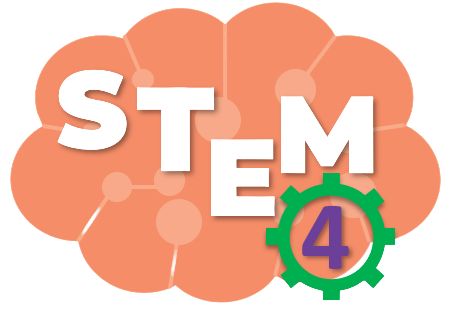 BÀI 11
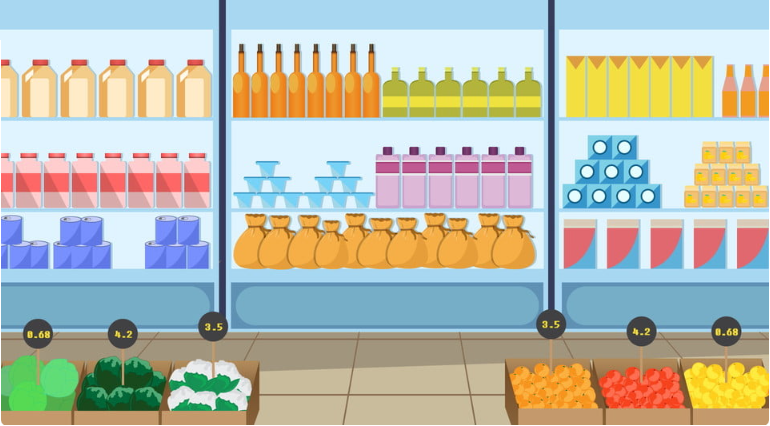 Tiết 1
KHỞI ĐỘNG TIẾT HỌC
Trò chơi phép lịch sự
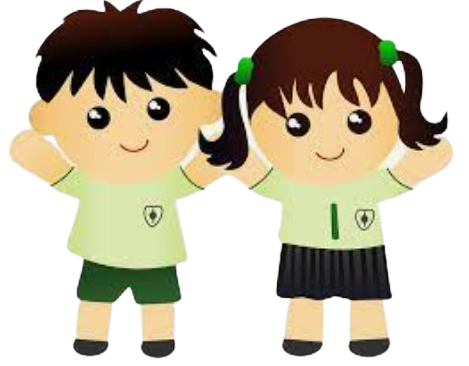 Nếu khẩu lệnh có chữ “Mời”, các bạn làm theo
Nếu khẩu lệnh không có chữ “Mời”, các bạn không làm theo
Một bạn hô khẩu lệnh, các bạn khác thực hiện
[Speaker Notes: GV phổ biến luật chơi, ví dụ: Mời các bạn đứng lên – mọi người đứng lên
– Tất cả ngồi xuống – không ai thực hiện vì không có chữ mời, ai phạm luật sẽ bị phạt.
Chú ý : Quản trò vừa nói vừa làm động tác kể cả lúc không có chữ mời để đánh lừa người khác.]
CHÚNG TA BẮT ĐẦU VÀO BÀI HỌC
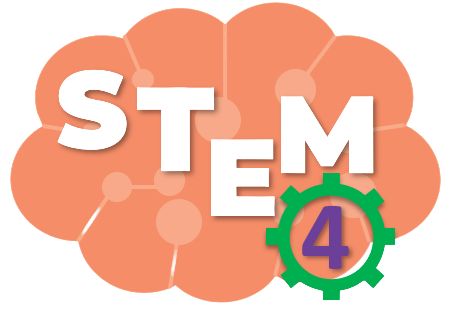 CHƠI TRÒ CHƠI “ĐI SIÊU THỊ”
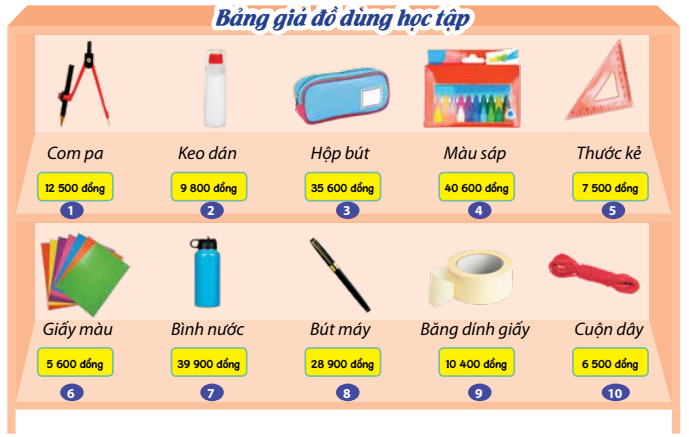 Mỗi nhóm có một bảng ghi giá tiền các đồ dùng học tập như hình.
Trong vòng 2 phút, người chơi sẽ chọn từng cặp hai sản phẩm sao cho tổng số tiền không vượt quá 50 000 đồng.
Ai chọn được nhiều cặp sản phẩm hơn là người thắng cuộc.
[Speaker Notes: GV phổ biến luật chơi và]
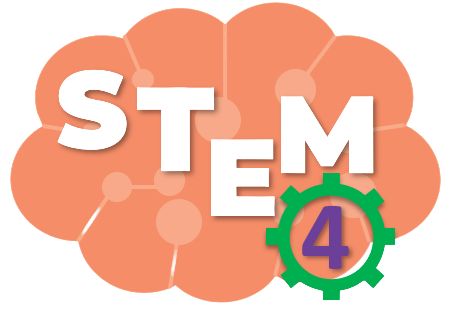 CHƠI TRÒ CHƠI “ĐI SIÊU THỊ”
Tổng số tiền 2 mặt hàng nhỏ hơn 50 000 đồng
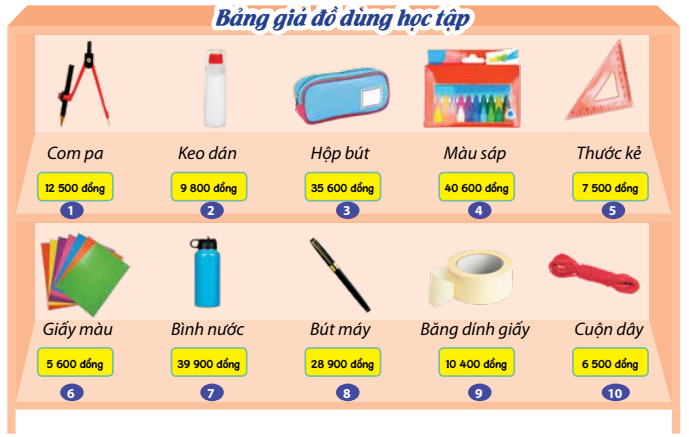 Compa và keo dán 
12 500 + 9 800 = 22 300
Compa và hộp bút
12 500 + 35 600 = 48 100
Compa và màu sáp
Compa và thước kẻ
Compa và giấy màu
[Speaker Notes: GV: cho HS chơi vài lượt, yêu cầu lượt chơi sau không được lấy cặp hàng đã lựa chọn trước đó]
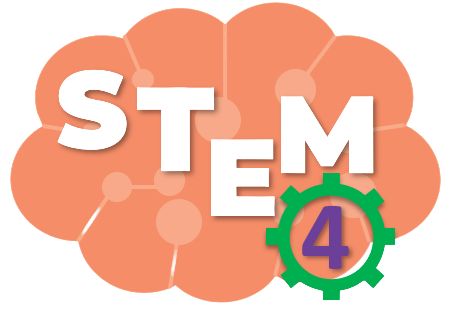 CHƠI TRÒ CHƠI “ĐI SIÊU THỊ”
Tổng số tiền 2 mặt hàng nhỏ hơn 50 000 đồng
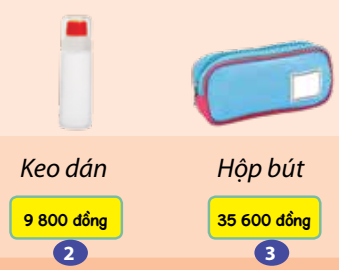 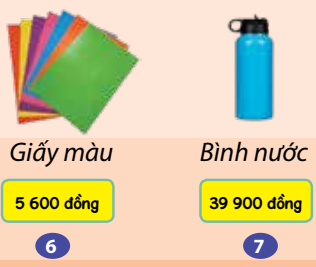 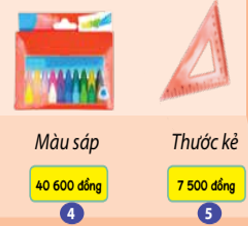 Giá của các mặt hàng đều là các số không tròn nghìn hoặc không tròn chục nghìn
[Speaker Notes: GV: có rất nhiều cặp hàng phù hợp với yêu cầu đề bài, cũng có nhiều cặp không phù hợp. 
Em hãy nhận xét về giá của các mặt hàng (Giá của các mặt hàng đều là các số không tròn nghìn hoặc không tròn chục nghìn). 
Em có gặp khó khăn khi tính toán giá của 2 sản phẩm không?
Có cách nào để tính nhanh giá của các sản phẩm hoăc dự đoán giá gần đúng của chúng không?]
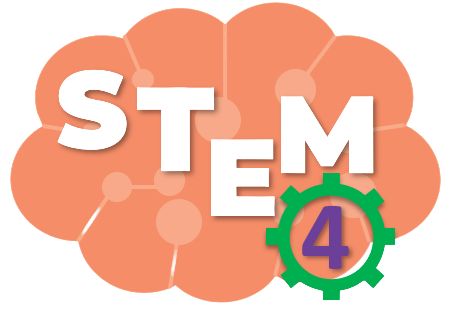 PHIẾU HỌC TẬP SỐ 1
Nhìn vào bảng giá đồ dùng học tập (SGK Tr.54) em hãy:
1. Hãy ước lượng giá của 5 lọ keo.......................................................... 2. Hãy ước lượng giá của 2 bình nước………............................................
3. Hãy ước lượng giá của 1 compa, 1 bút máy và 1 thước kẻ
……………………………………………………………………………………………………………………..
4. Bạn Hà muốn mua 2 tập giấy màu, 1 cuộn băng dính và 1 hộp màu sáp. Em hãy ước lượng giúp bạn số tiền phải chuẩn bị là bao nhiêu:
……………………………………………………………………………………………………………………
5. Bạn Hoa có 70 000 đồng, bạn mua được:
          ......... bút máy, .............. keo dán và ........... compa.
Hoặc ......... bút máy, .............. keo dán và ........... compa.
5 x 10 000 = 50 000 (đồng)
2 x 40 000 = 80 000 (đồng)
13000 + 29 000 + 8 000= 50 000 (đồng)
2 x 6 000 + 10 000 + 41 000 = 63 000 (đồng)
2
1
1
1
1
2
[Speaker Notes: GV hướng dẫn HS hoàn thiện phiếu học tập số 1, cho HS các nhóm lên trình bày phiếu học tập]
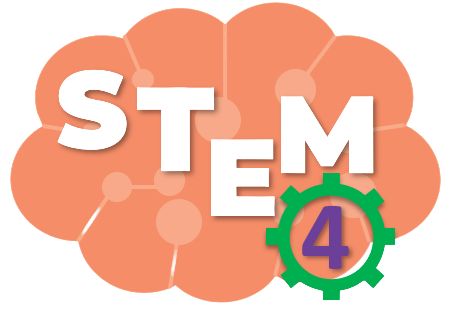 NHIỆM VỤ
Ước lượng tính toán chi phí nguyên vật liệu để làm một quả cầu hoặc chiếc đèn lồng trang trí
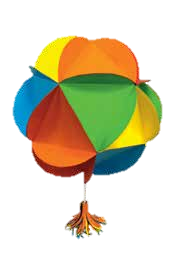 Sản phẩm đảm bảo các yêu cầu sau:
 Làm quả cầu hoặc đèn lồng trang trí với chi phí không quá 20 000 đồng.
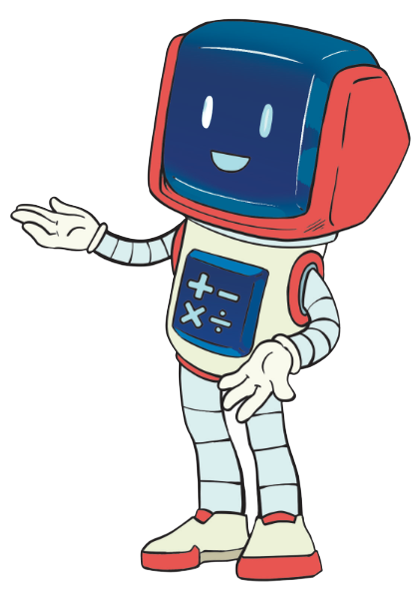  Sản phẩm dễ làm, đẹp, chắc chắn.
 Chi phí làm sản phẩm thấp.
[Speaker Notes: GV nêu nhiệm vụ bài học: Trong bài học này, chúng ta cùng vận dụng kiến thức ước lượng tính toán chi phí nguyên vật liệu để làm một quả cầu hoặc chiếc đèn lồng trang trí.]
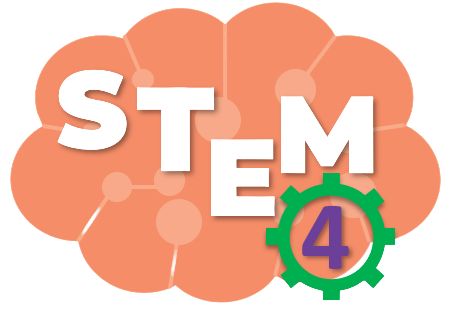 ĐỌC THÔNG TIN
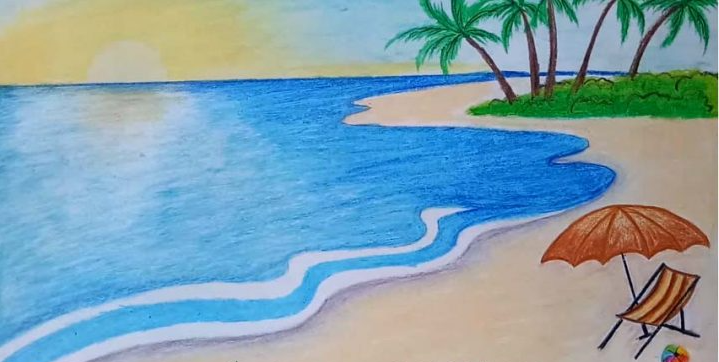 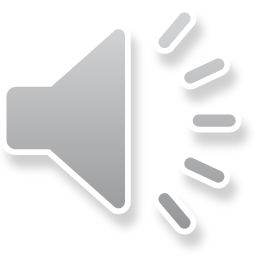 Tết Nguyên Đán năm 2023, Ninh Bình đón 328 978 lượt khách du lịch nội địa, 29 500 lượt khách du lịch quốc tế. Vũng Tàu đón 669 211 lượt khách du lịch nội địa, 10 688 lượt khách du lịch quốc tế.
(Theo https://baochinhphu.vn)
[Speaker Notes: GV cho HS nghe và đọc thông tin]
Tết Nguyên Đán năm 2023, Ninh Bình đón 328 978 lượt khách du lịch nội địa, 29 500 lượt khách du lịch quốc tế. Vũng Tàu đón 669 211 lượt khách du lịch nội địa, 10 688 lượt khách du lịch quốc tế.
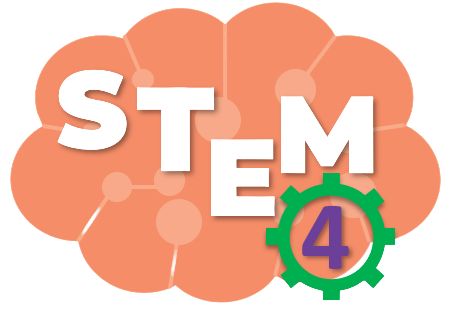 ĐỌC THÔNG TIN
NINH BÌNH
Khách du lịch nội địa (Lượt)
Khách du lịch quốc tế
(Lượt)
328 978
29 500
Ước lượng tổng
Làm tròn số đến hàng nghìn
359 000
=
329 000
30 000
+
Ước lượng tổng lượt khách du lịch của Ninh Bình là: 359 000 lượt
[Speaker Notes: GV đặt câu hỏi, gợi ý cho HS trả lời. Bấm chuột trái để hiện đáp án]
Tết Nguyên Đán năm 2023, Ninh Bình đón 328 978 lượt khách du lịch nội địa, 29 500 lượt khách du lịch quốc tế. Vũng Tàu đón 669 211 lượt khách du lịch nội địa, 10 688 lượt khách du lịch quốc tế.
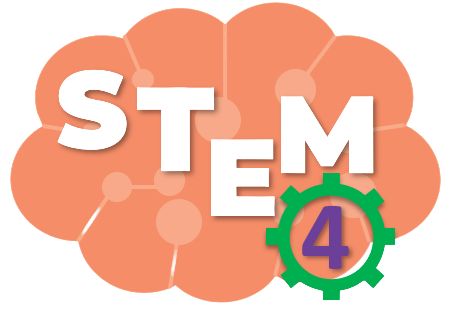 ĐỌC THÔNG TIN
VŨNG TÀU
Khách du lịch nội địa (Lượt)
Khách du lịch quốc tế
(Lượt)
669 211
10 688
Ước lượng tổng
Làm tròn số đến hàng nghìn
680 000
=
669 000
11 000
+
Ước lượng tổng lượt khách du lịch của Vũng Tàu là: 680 000 lượt
[Speaker Notes: GV đặt câu hỏi, gợi ý cho HS trả lời. Bấm chuột trái để hiện đáp án]
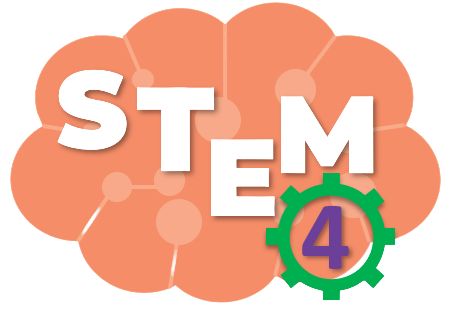 THẢO LUẬN
Làm tròn số đến hàng trăm nghìn
Cho số
700 000
669 211
+
100 000
123 688
800 000
[Speaker Notes: GV cho HS thực hành, gọi 1 HS lên chỉ và thực hiện. HS khác nhận xét câu trả lời của bạn, chỉnh sửa, bổ sung nếu sai. Sau đó GV chiếu đáp án đúng]
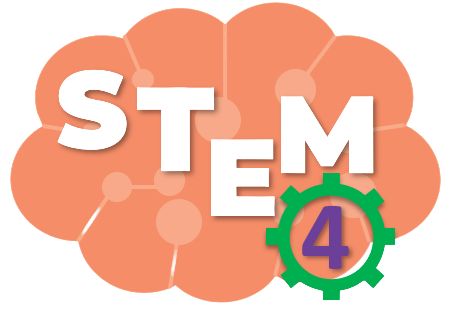 THẢO LUẬN
Làm tròn số đến hàng trăm nghìn
Cho số
300 000
339 634
+
200 000
185 099
500 000
[Speaker Notes: Thực hiện tương tự bài trước]
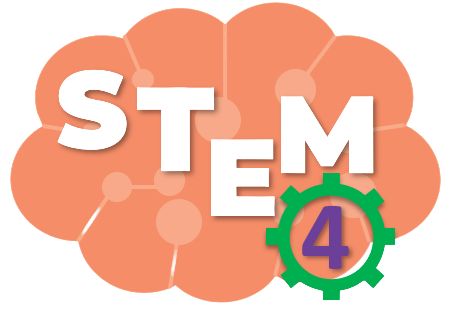 PHIẾU HỌC TẬP SỐ 2
1. Em hãy nêu cách làm tròn số đến hàng trăm nghìn.
Khi làm tròn số đến hàng trăm nghìn, ta so sánh chữ số hàng chục nghìn với 5. Nếu chữ số đó bé hơn 5 thì ta làm tròn xuống, còn lại thì làm tròn lên.
2. Lấy 3 ví dụ làm tròn số đến hàng trăm nghìn.
Ví dụ: Số 123 765 làm tròn đến hàng trăm nghìn được số 100 000.
Số 2 156 111 làm tròn đến hàng trăm nghìn được số 2 200 000.
Số 181 864 làm tròn đến hàng trăm nghìn được số 200 000.
[Speaker Notes: GV hướng dẫn HS hoàn thiện phiếu học tập số 2, cho HS các nhóm lên trình bày phiếu học tập]
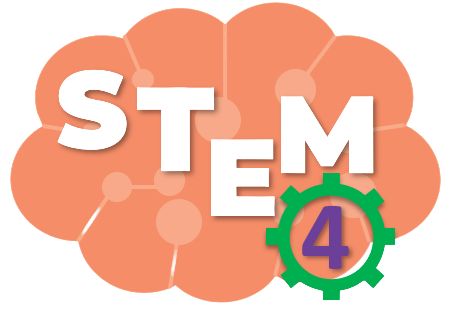 THẢO LUẬN
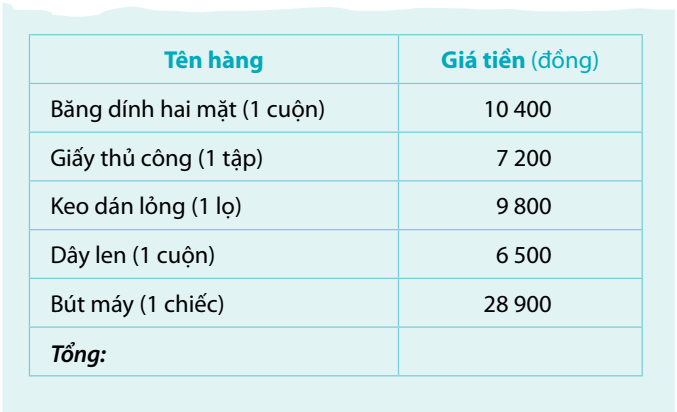 Mình có đủ tiền để mua không?
?
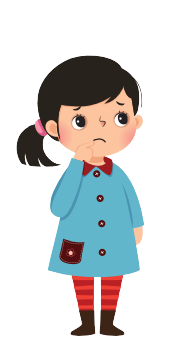 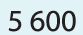 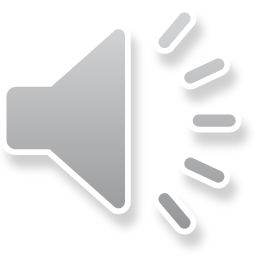 70 000
[Speaker Notes: GV đặt vấn đề: em hãy ước lượng xem bạn có đủ tiền để mua tất cả các mặt hàng trên không]
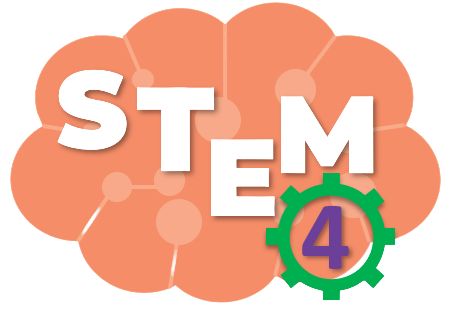 THẢO LUẬN
Vậy là mình đủ tiền để mua đồ rồi
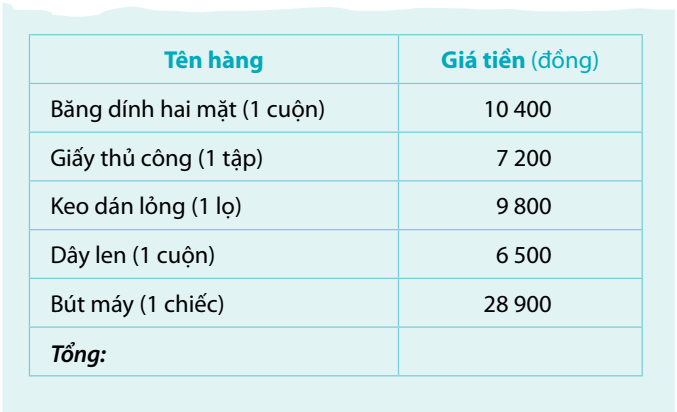 Làm tròn số đến hàng nghìn
10 000
6 000
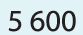 +
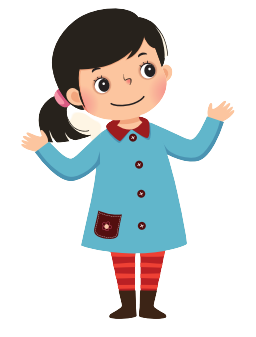 10 000
7 000
29 000
62 000
[Speaker Notes: GV chiếu lần lượt từng số cho HS làm tròn, tính tổng và kết luận]
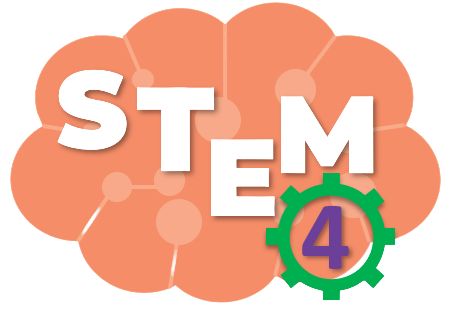 PHIẾU HỌC TẬP SỐ 3
1. Làm tròn số đến hàng trăm rồi ước lượng tổng. 
317 + 426: ………………………………………………………………………………………..
263 + 281: ……………………………………………………………………………………….
359 + 403: ……………………………………………………………………………………….
2. Em hãy xem bảng giá tại hoạt động 3 (SGK Tr.55) và cho biết:
a. Mặt hàng có giá được làm tròn lên là:……………………………………………….
………………………………………………………………………………………………………………….
b. Mặt hàng có giá được làm tròn xuống là:………………………………………………
c. Cặp mặt hàng nào có giá ước lượng bằng nhau?
…………………………………………………………………………………………………………………………
300 + 400 = 700
300 + 300 = 600
400 + 400 = 800
Giấy thủ công, keo dán lỏng, dây len, bút máy
Băng dính hai mặt
Băng dính hai mặt và keo dán lỏng
[Speaker Notes: GV hướng dẫn HS hoàn thiện phiếu học tập số 3, cho HS các nhóm lên trình bày phiếu học tập]
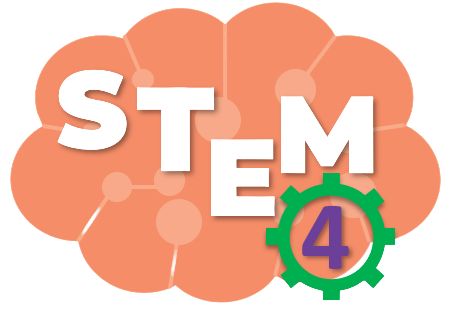 Chuẩn bị cho giờ học sau
Chuẩn bị dụng cụ và vật liệu cho buổi học sau:
Giấy A4, giấy màu, băng dính hai mặt, kéo, keo dán
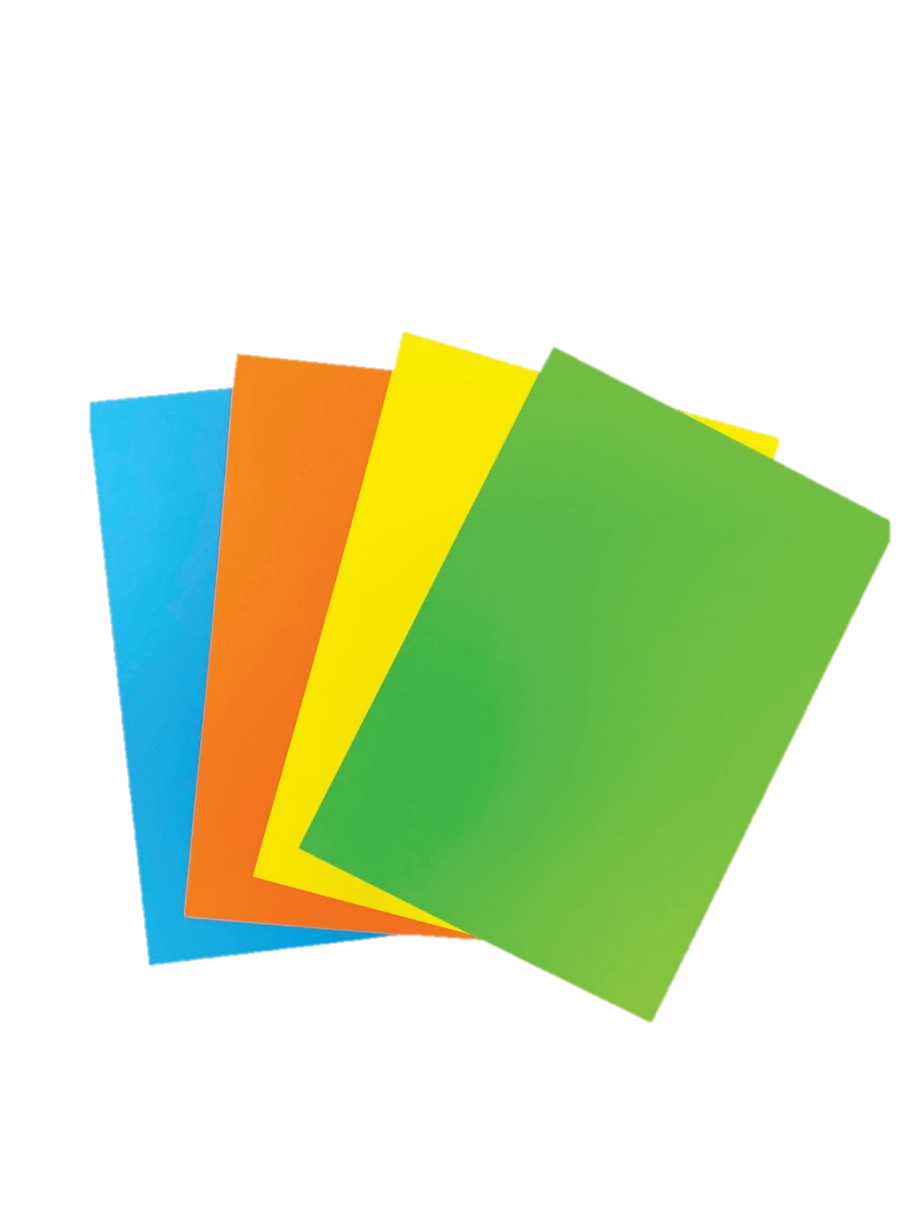 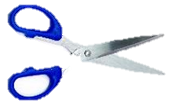 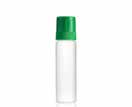 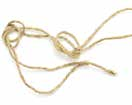 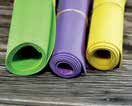 [Speaker Notes: GV yêu cầu học phân công chuẩn bị dụng cụ và vật liệu cho buổi học sau]
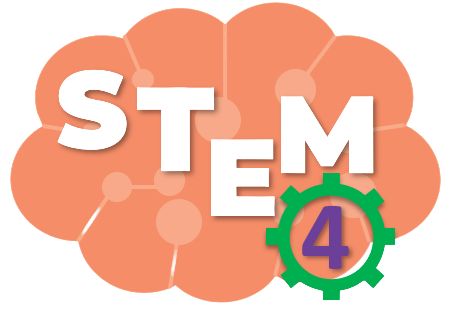 TẠM BIỆT CÁC EM
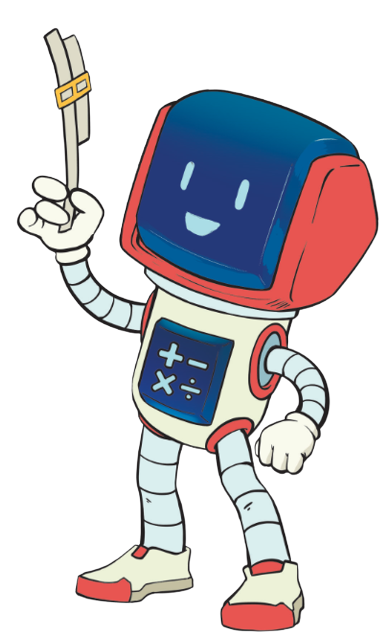 [Speaker Notes: Trong quá trình dạy học, GV thường xuyên khuyến khích HS bằng các câu khen khi HS trả lời đúng]
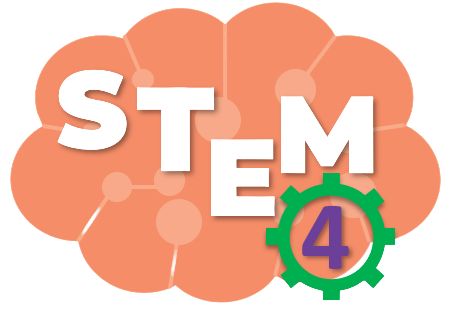 BÀI 11
THỰC HÀNH ƯỚC LƯỢNG TRONG TÍNH TOÁN ĐƠN GIẢN
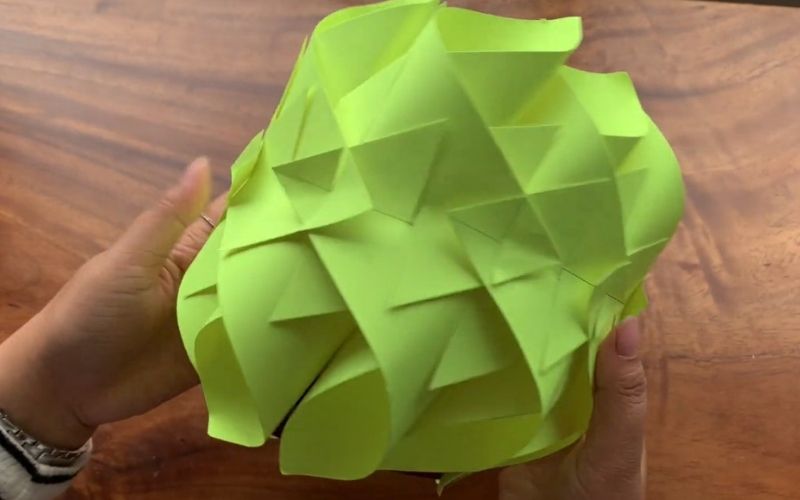 Tiết 2
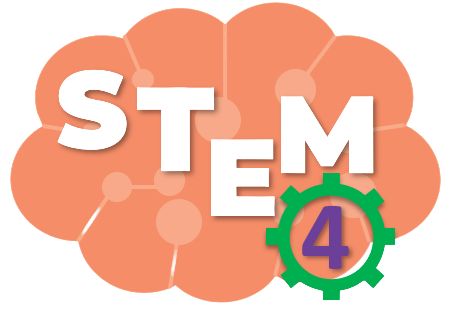 ĐỀ XUẤT Ý TƯỞNG VÀ CÁCH LÀM 
QUẢ CẦU HOẶC ĐÈN LỒNG TRANG TRÍ
Thảo luận và chia sẻ ý tưởng làm sản phẩm
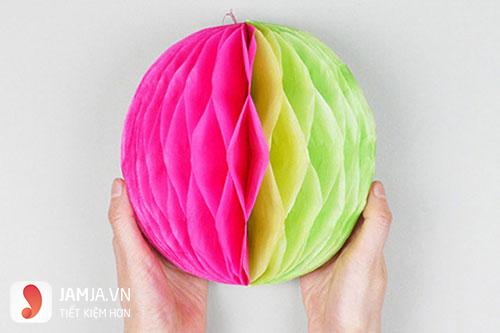 TIÊU CHÍ SẢN PHẨM
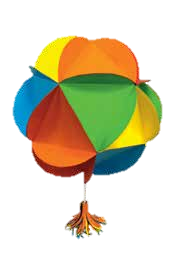  Làm quả cầu hoặc đèn lồng trang trí với chi phí không quá 20 000 đồng.
 Sản phẩm dễ làm, đẹp, chắc chắn.
 Chi phí làm sản phẩm thấp.
[Speaker Notes: GV cho HS thảo luận nhóm để đưa ra ý tưởng của nhóm, hỗ trợ nếu nhóm gặp khó khăn trong việc thể hiện ý tưởng. 
GV chiếu tiêu chí sản phẩm và yêu cầu nội dung thảo luận của học sinh bám sát với các tiêu chí đó]
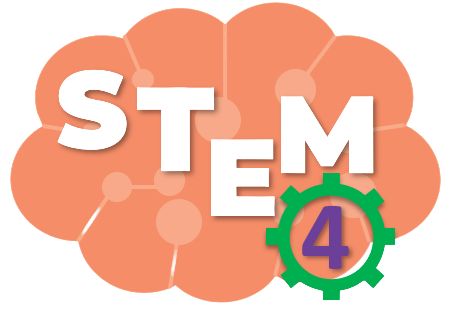 ĐỀ XUẤT Ý TƯỞNG VÀ CÁCH LÀM 
QUẢ CẦU HOẶC ĐÈN LỒNG TRANG TRÍ
Lựa chọn ý tưởng và đề xuất cách làm sản phẩm trang trí
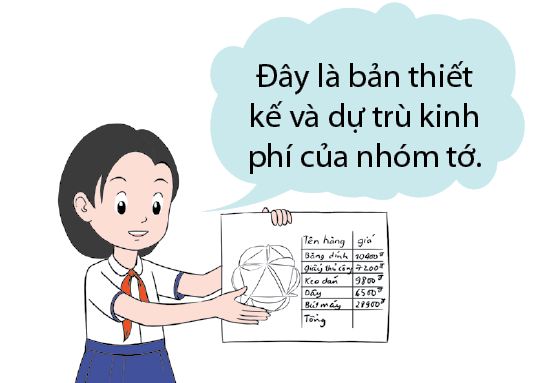 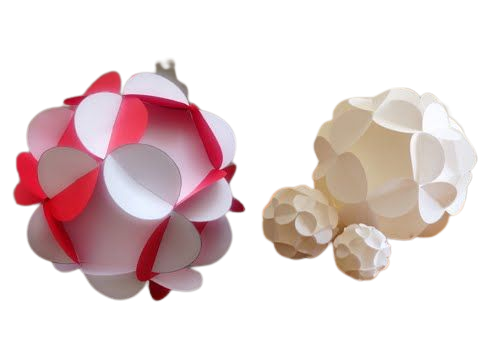 [Speaker Notes: GV cho HS thảo luận nhóm để thống nhất ý tưởng của nhóm, hỗ trợ nếu nhóm gặp khó khăn trong việc thể hiện ý tưởng]
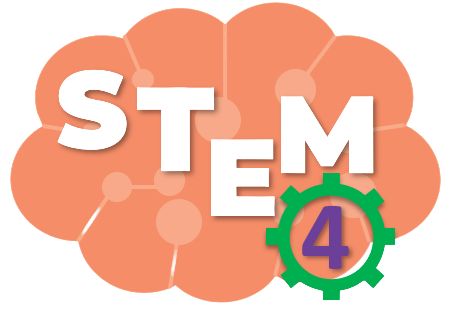 PHIẾU HỌC TẬP SỐ 4
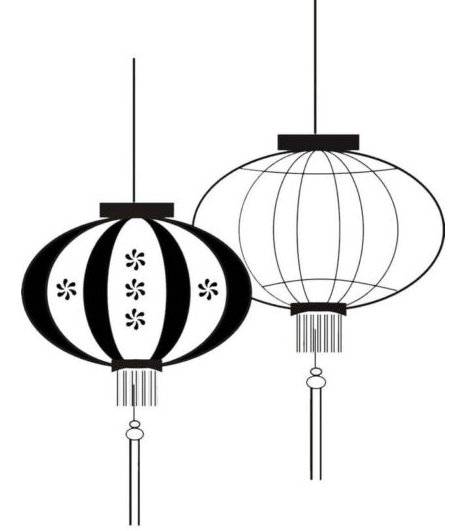 Mô tả ngắn gọn cách làm sản phẩm:
………………………………………………………………………………….………………………
[Speaker Notes: GV hướng dẫn HS hoàn thiện phiếu học tập số 4, cho HS các nhóm lên trình bày phiếu học tập]
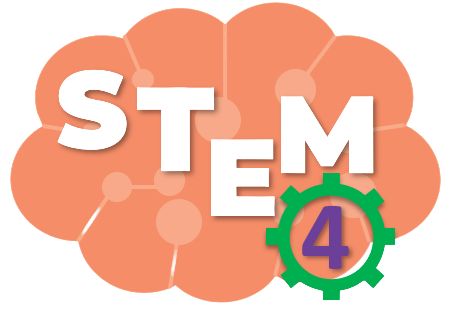 LÀM QUẢ CẦU HOẶC ĐÈN LỒNG TRANG TRÍ
Lựa chọn dụng cụ và vật liệu
Giấy A4, giấy màu, băng dính hai mặt, kéo
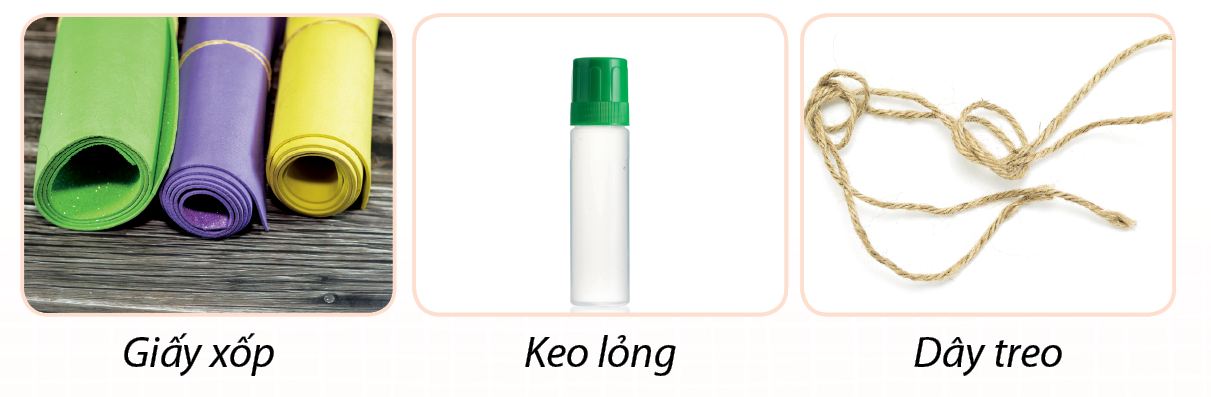 [Speaker Notes: HS lựa chọn vật liệu dùng làm sản phẩm]
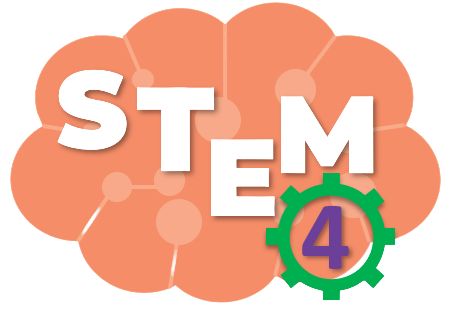 LÀM QUẢ CẦU HOẶC ĐÈN LỒNG TRANG TRÍ
1
Tạo 20 hình tròn giống nhau có đường kính tuỳ ý
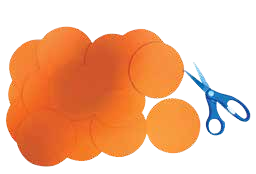 Gợi ý
[Speaker Notes: GV hướng dẫn HS làm theo mẫu, gợi ý để hs có những cách làm sáng tạo]
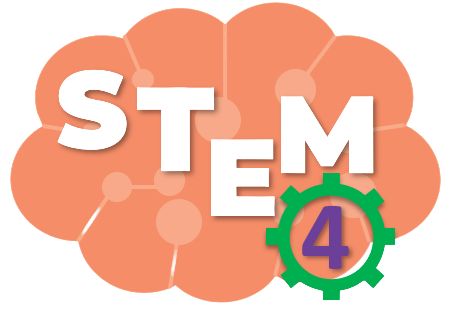 LÀM QUẢ CẦU HOẶC ĐÈN LỒNG TRANG TRÍ
2
Gấp đôi hình tròn hai lần, sau đó gấp lại như hình vẽ
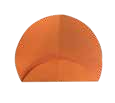 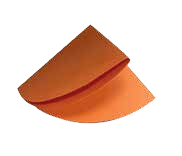 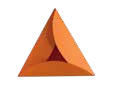 [Speaker Notes: GV hướng dẫn, gợi ý để hs có những cách làm sáng tạo]
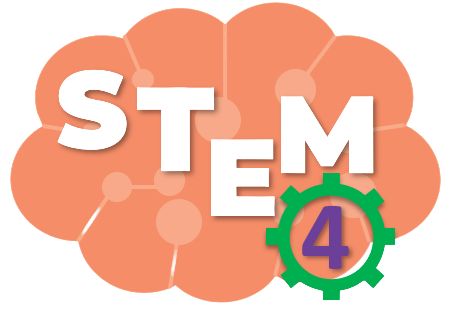 LÀM QUẢ CẦU HOẶC ĐÈN LỒNG TRANG TRÍ
Tạo phần trên và phần dưới củađèn lồng, mỗi phần được làmbằng 5 hình tròn đã gấp, dán lạivới nhau bằng băng dính hai mặthoặc keo lỏng
3
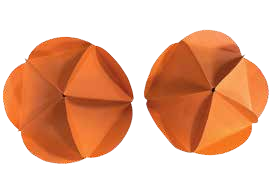 [Speaker Notes: GV hướng dẫn, gợi ý để hs có những cách làm sáng tạo]
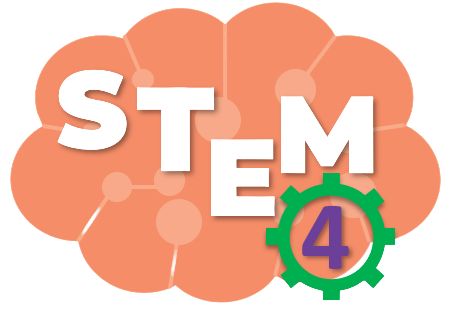 LÀM QUẢ CẦU HOẶC ĐÈN LỒNG TRANG TRÍ
4
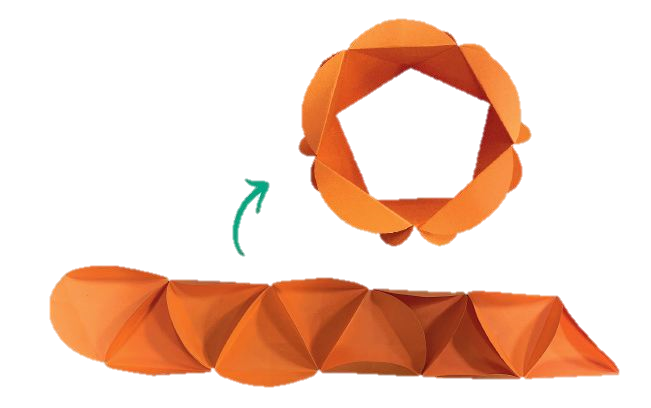 Tạo phần thân của đèn lồng bằng 10 hình tròn đã gấp, dán lại bằng băng dính hai mặt hoặc keo lỏng
[Speaker Notes: GV hướng dẫn, gợi ý để hs có những cách làm sáng tạo]
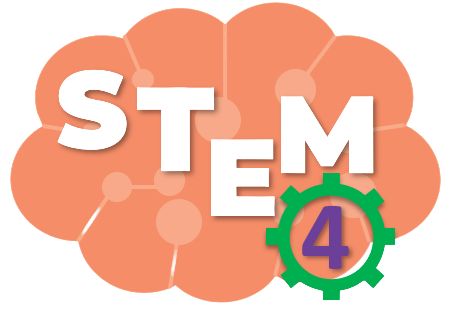 LÀM QUẢ CẦU HOẶC ĐÈN LỒNG TRANG TRÍ
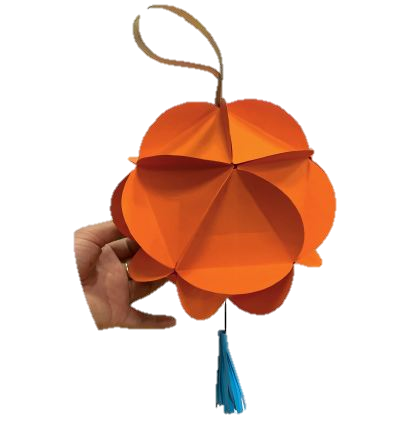 5
Gắn phần thân với hai phầnđã làm ở bước 3, làm dây hoànthiện đèn lồng
[Speaker Notes: GV hướng dẫn, gợi ý để hs có những cách làm sáng tạo]
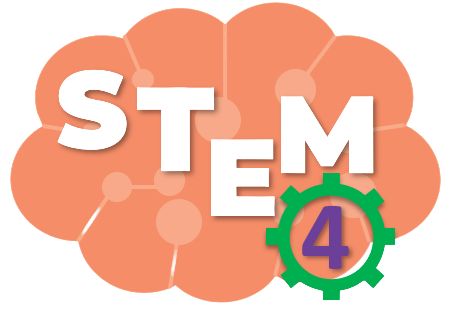 KIỂM TRA VÀ ĐIỀU CHỈNH SẢN PHẨM
Tiêu chí:
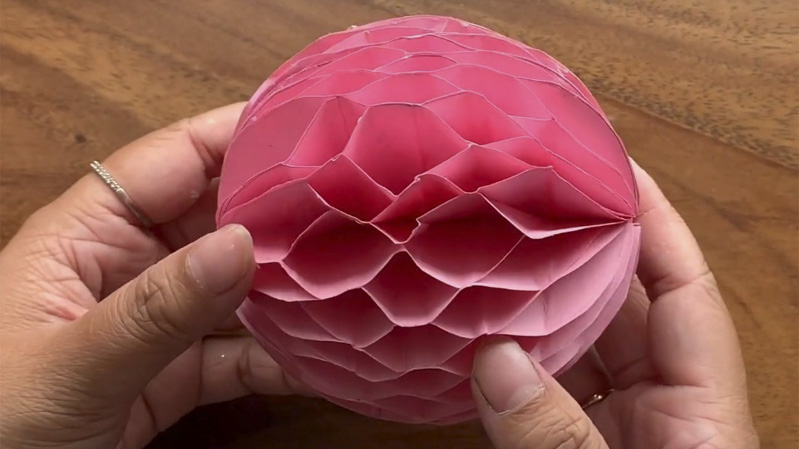 Làm quả cầu hoặc đèn lồng trang trí với chi phí không quá 20 000 đồng.
Sản phẩm dễ làm, đẹp, chắc chắn.
Chi phí làm sản phẩm thấp.
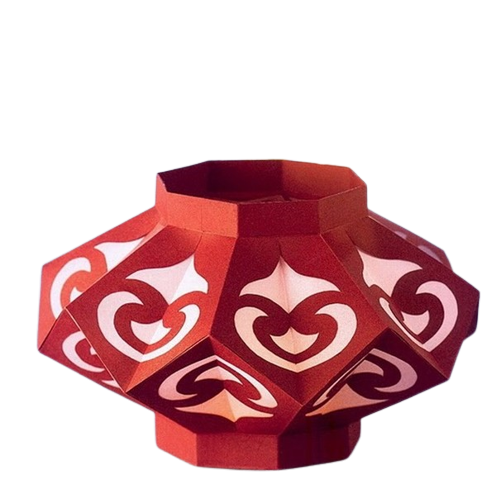 [Speaker Notes: Kiểm tra theo tiêu chí, điều chỉnh nếu chưa đúng tiêu chí]
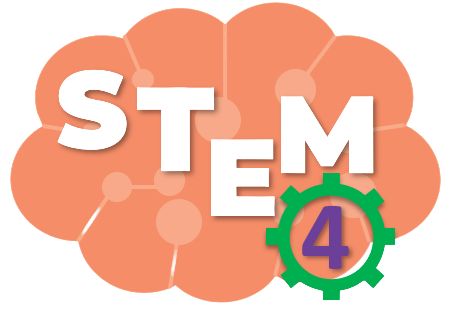 ƯỚC LƯỢNG GIÁ THÀNH SẢN PHẨM
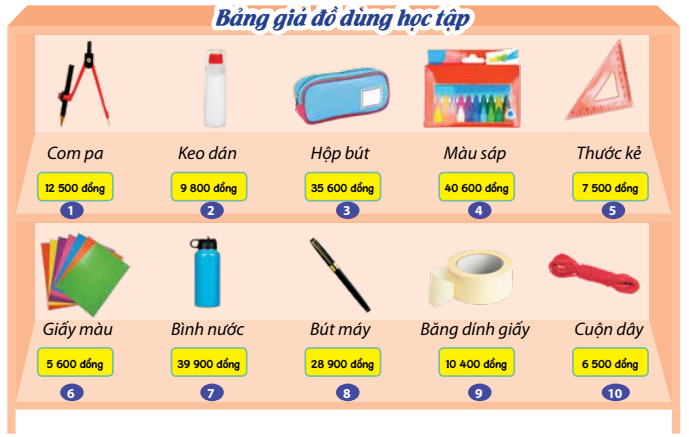 Nếu làm sản phẩm với kích thước (bé hơn hoặc lớn hơn) sản phẩm của nhóm thì hết khoảng bao nhiêu thời gian? Hết nhiều vật liệu và nhân công hơn không?
Dựa và bảng giá trong mục 1, ước lượng chi phí tối thiểu khi làm đèn lồng (tính cả công), nếu đem bán thì bán với giá bao nhiêu?
Nêu ý tưởng điều chỉnh và phát triển sản phẩm để có những sản phẩm đẹp hơn, chi phí hợp lí hơn.
[Speaker Notes: HS ước lượng giá thành của một sản phẩm nhóm đã làm.]
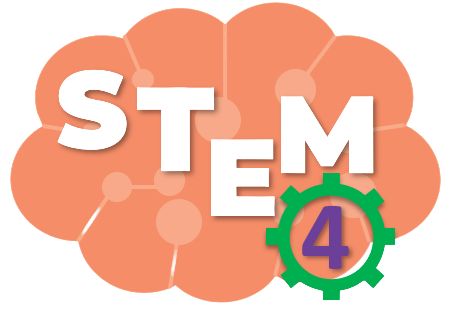 ĐÁNH GIÁ SẢN PHẨM
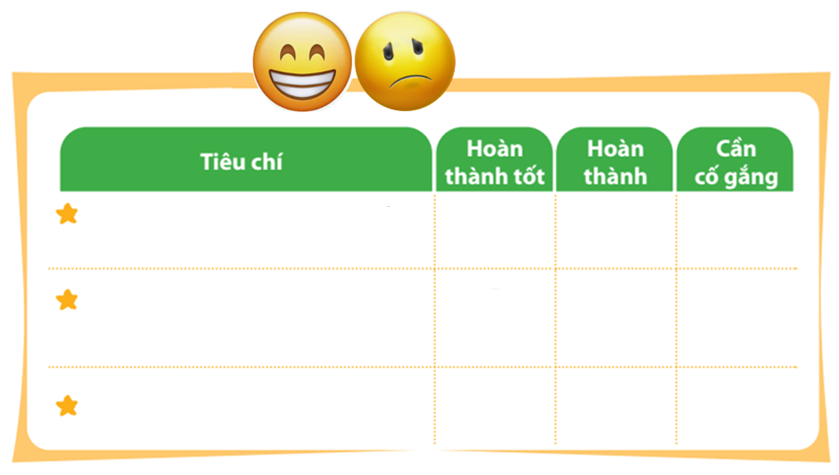 Thực hiện đánh giá bằng hình dán
Làm quả cầu hoặc đèn lồng trang trí với chi phí không quá 20 000 đồng.
Sản phẩm dễ làm, đẹp, chắc chắn.Chi phí làm sản phẩm thấp.
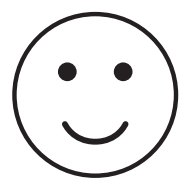 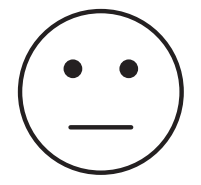 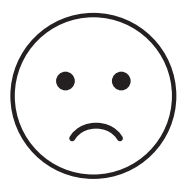 [Speaker Notes: GV hướng dẫn HS đánh giá theo từng tiêu chí bằng hình dán. Có thể tặng thêm hình dán cho điểm sáng tạo, làm nhanh, đẹp]
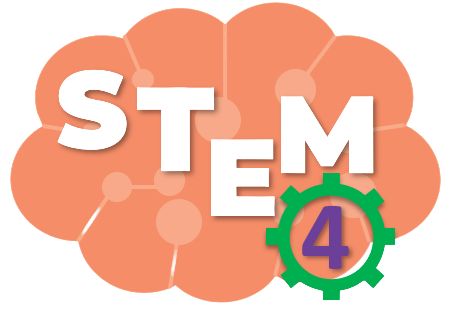 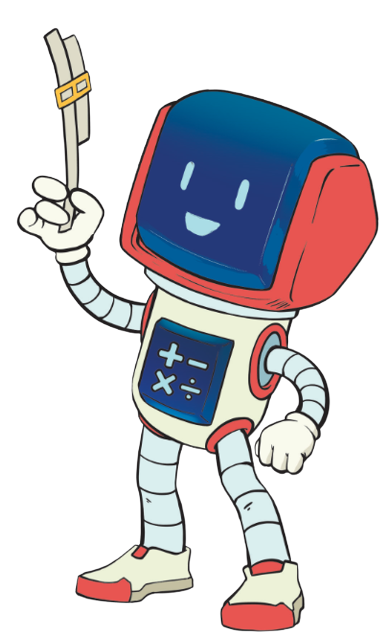 TẠM BIỆT CÁC EM
[Speaker Notes: Trong quá trình dạy học, GV thường xuyên khuyến khích HS bằng các câu khen khi HS trả lời đúng]